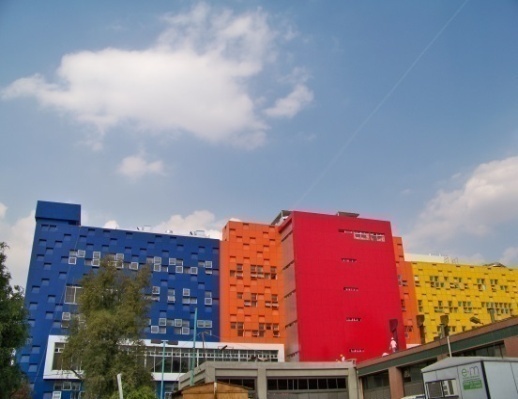 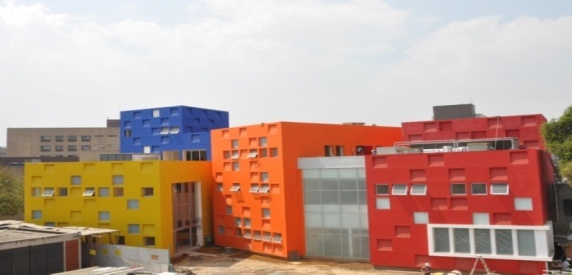 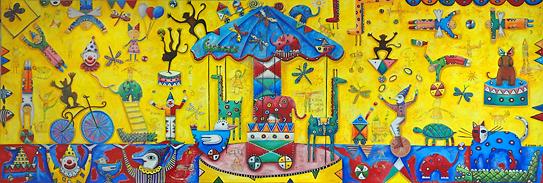 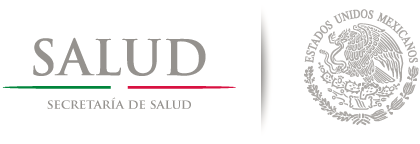 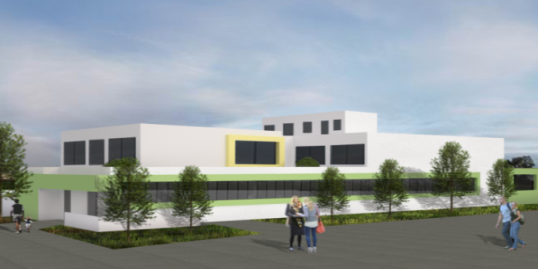 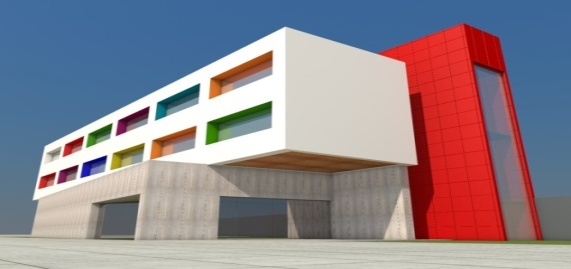 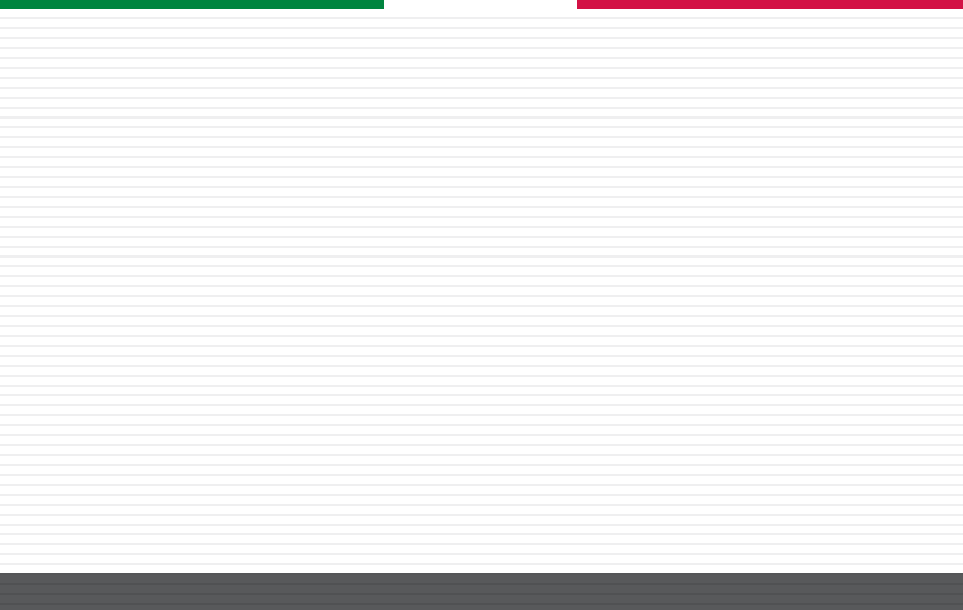 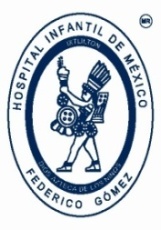 Junta de Gobierno
Octogésima Tercera Sesión

O-01/2014
Dr. José Alberto García Aranda.
Investigación
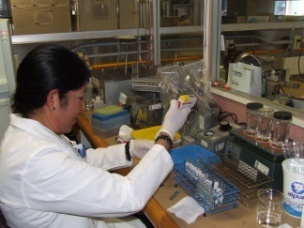 Ingresaron  10 investigadores al  SNI
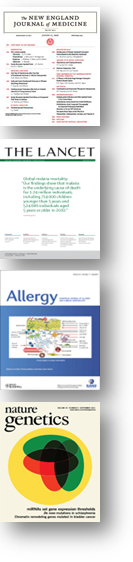 30%  más  publicaciones en revistas de alto impacto
Apoyo a 76.6% de los protocolos con Fondos Federales:
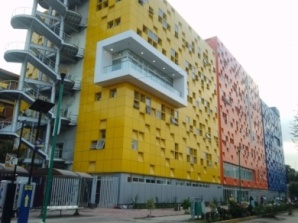 42 becas (PROBEI, A. Sáenz, Inst. C. Slim para la Salud)
Centro de la Red Cochrane Iberoamericana en México.
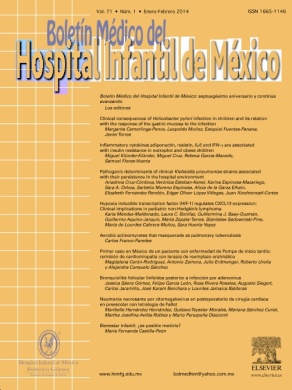 Bol Méd Hosp Infant Méx  3000 consultas diarias.
Enseñanza
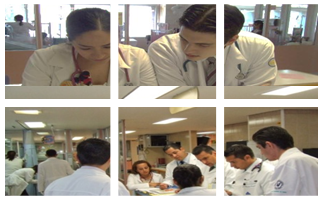 111 alumnos de maestría y doctorado (24 del área administrativa)  60% graduación
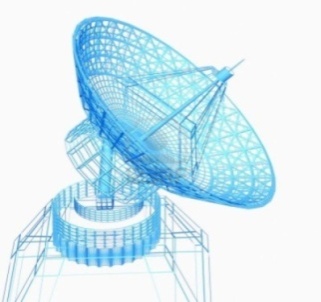 Egresaron  32 enfermeras de la licenciatura y 43 cursan alguna especialización .
CEMESATEL incrementó el número de  receptores (12,400 visitas y 12,181 reproducciones de contenido)
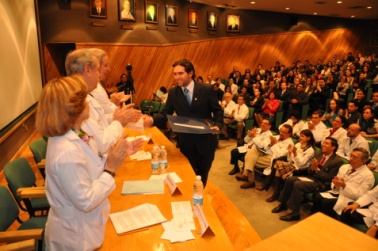 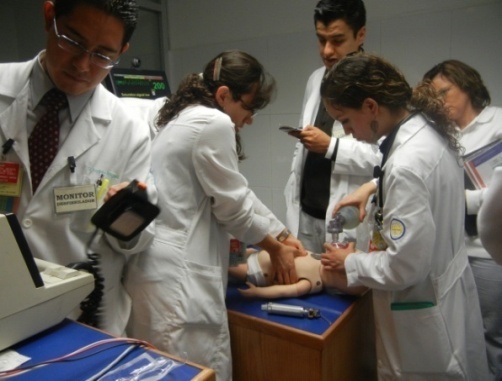 Programa de Graduación Oportuna  100%
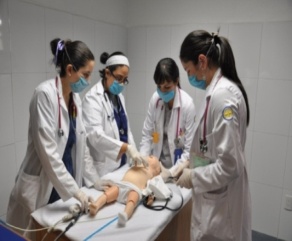 Primeros lugares en las evaluaciones del PUEM y en los consejos
Asistencia Médica
6,607 egresos hospitalarios, 98% por mejoría.
204, 840 consultas
Infecciones nosocomiales de 7.68 en 2012 a 7.46 en 2013.
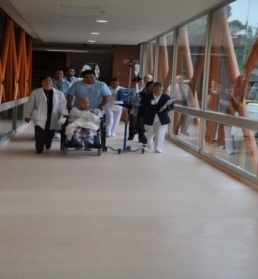 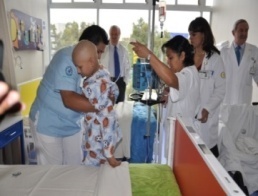 50 trasplantes, (renales 28, hígado 7, corazón 2, homoinjerto 2,  cornea 1 y diez de médula ósea).
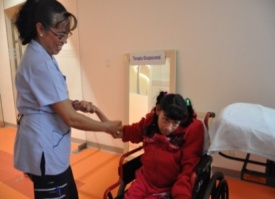 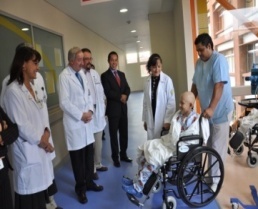 Se iniciaron las actividades en la nueva Unidad de Hemato Oncología e Investigación y en la Unidad de Rehabilitación.
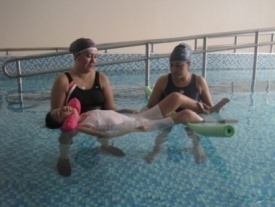 Planeación
Todos los servicios con acreditación permanente del Seguro Popular
Satisfacción del paciente hospitalizado 91.3%, de la  consulta externa 93.15%.
Indicadores de transparencia y rendición de cuentas 95% - 100%.
Equidad de género:  Estructura orgánica 32% son mujeres, usuarios 50%, alumnos 60%, investigadores 52%
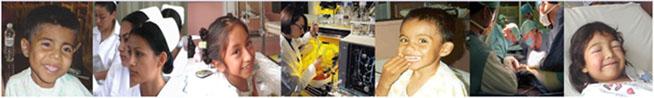 Administración
Disminución de litigios laborales (de 125 en 2012 a 96); disminución de la contingencia de 40.9 a 23.2 mdp.
Auditoría externa: Limpia y sin salvedades
Recursos recibidos del Seguro Popular: 144 millones  (80 en 2012)
Incorporación de $ 55 millones de equipo (recursos federales y donativos)
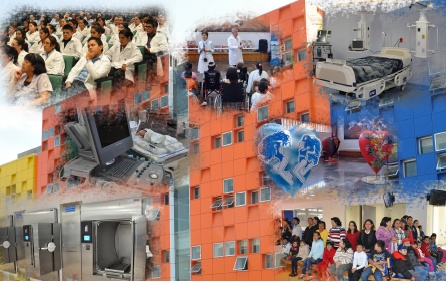 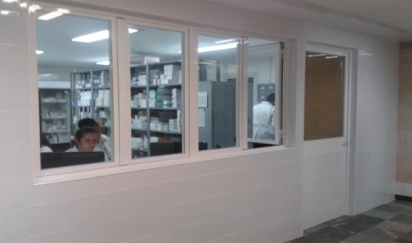 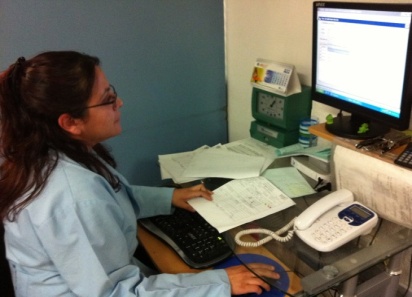 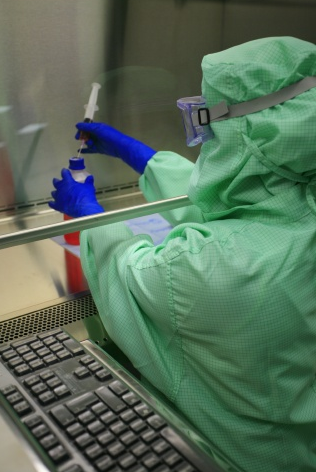 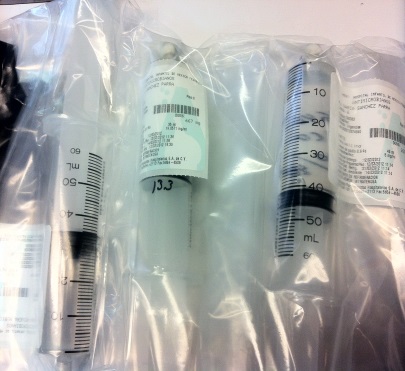 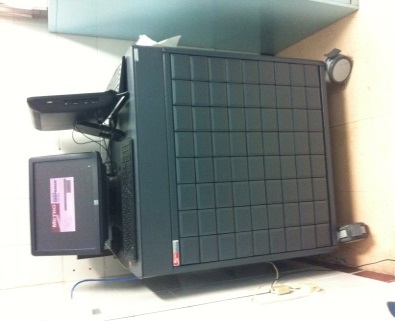 2013
2009
2010
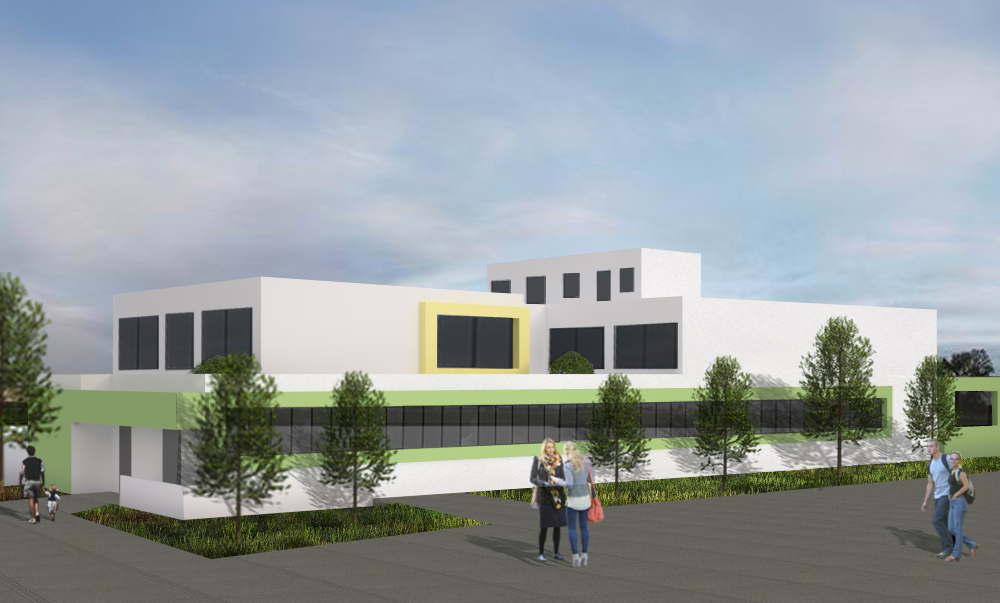 Albergue
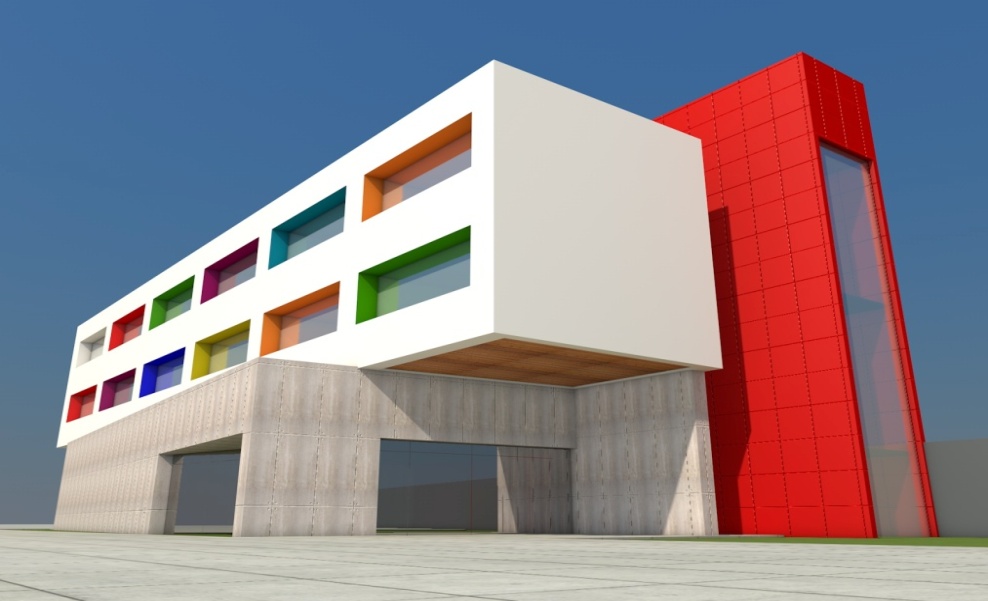 Unidad de Enseñanza
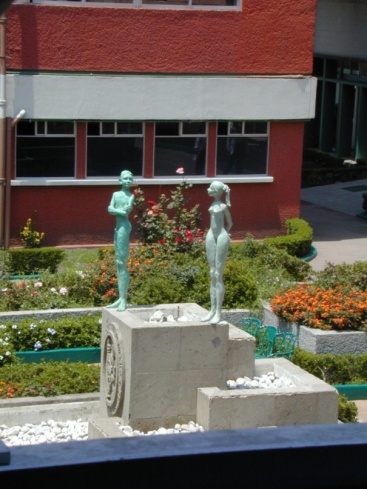 Curva salarial
(Ingreso bruto anualizado, en miles de pesos)
Incluye prestaciones. 
SHCP: La inflación anual  promedió: 4.2 %.
Pérdida del poder adquisitivo acumulada estimada: 38.35 %.
Necesidades y Planeación Estratégica
Estado Actual
2014: Total = 8 
Epidemiología Clínica, Inmunoquímica, Inmunología  y Patología Experimental, Ingeniería de Tejidos, Cardiopatías Congénitas, Enfermedades Metabólicas Obesidad y Diabetes, Investigación en Medicina Basada en la Evidencia, Virología y Cáncer.
Número total de plazas de investigador50
La Institución cuenta con 48 investigadores en el SNI

29  de ellos con plaza.
2015: Total = 8
Epidemiología Clínica, Inmunología  y Patología Experimental, Ingeniería de Tejidos, Cardiopatías Congénitas, Enfermedades Metabólicas Obesidad y Diabetes, Medicina Basada en la Evidencia, Virología y Cáncer, Inmunología y Proteómica.
Se requieren en total 22 plazas a mediano plazo.
2016: Total = 6
Investigación en Salud Comunitaria, Farmacología y Toxicología, Enfermedades Oncológicas, Nefrología y Metabolismo Óseo, Bacteriología Intestinal, Neurodesarrollo.
Profesionalización de las enfermeras
Propuestas de solución:
Licenciatura (c/sindicato)
Cursos de:
Inglés en línea
Computación en línea
Lectura y redacción
Diplomados en Farmacología, Dolor, Cuidados paliativos y Administración de los servicios de enfermería
Maestrías 
 Doctorados
*Media de la edad es de 55 años
60 %
Por graduarse de licenciatura en otras universidades: 37 .
Sistema de Informática Hospitalaria (SIH)

Situación:
 
Avances:  62% del proyecto y 80% de las necesidades de la red.  

  
Alternativa de solución:
Cubrir el  20% restante de infraestructura  y del proyecto
Alianza Telmex
Sistemas admvos.
GRP
Nómina
Módulos
	Cajas
	Almacenes
	Etc.
HIS
Expediente CE
HL7
DICOM
Módulos
                        Receta
                        Consulta
                        Etc.